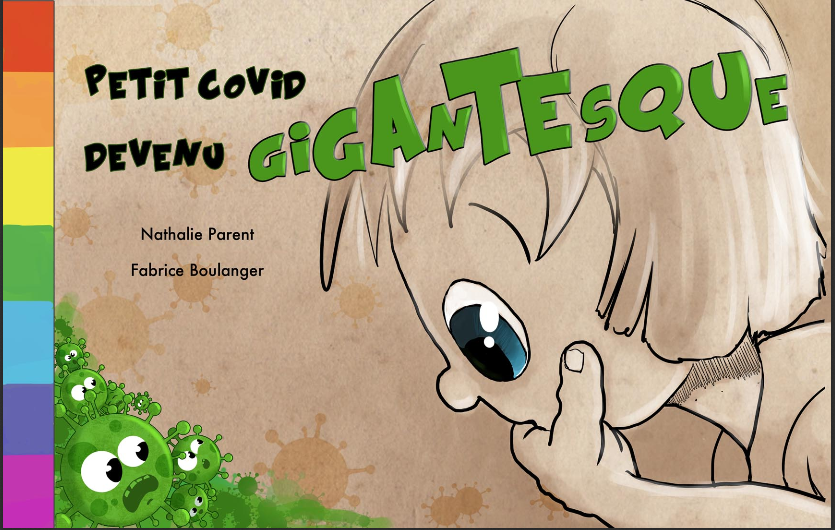 [Speaker Notes: Proposition : L’enseignant laisse les élèves s’exprimer librement  sur la première de couverture. Si des remarques font écho à leur vécu , les auteurs ont proposé des pistes pour y répondre… 

Si les remarques portent sur le contenu de l’histoire, l’enseignant les accueille sans les valider ou les invalider.]
ETAPE 1 : 

APPORTER DES ELEMENTS DE COMPREHENSION AVANT DE DE PRESENTER L’ALBUM
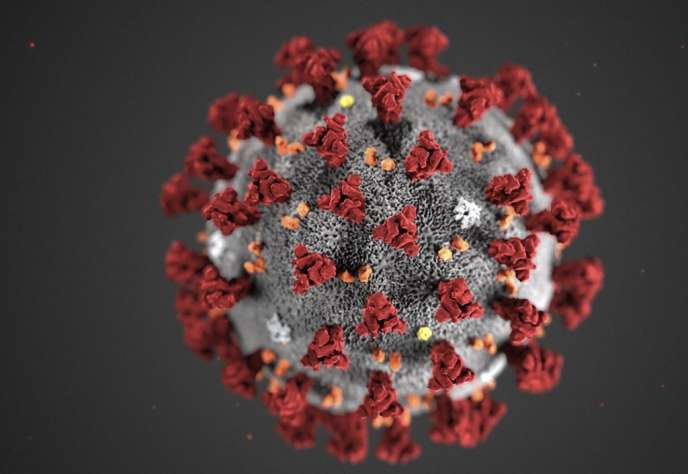 [Speaker Notes: De quoi s’agit –il? 
Analogie avec la première de couverture? 
L’enseignant  introduit la notion de VIRUS s’il n’a pas été nommé, amène les élèves  à s’exprimer sur la taille du virus COVID.]
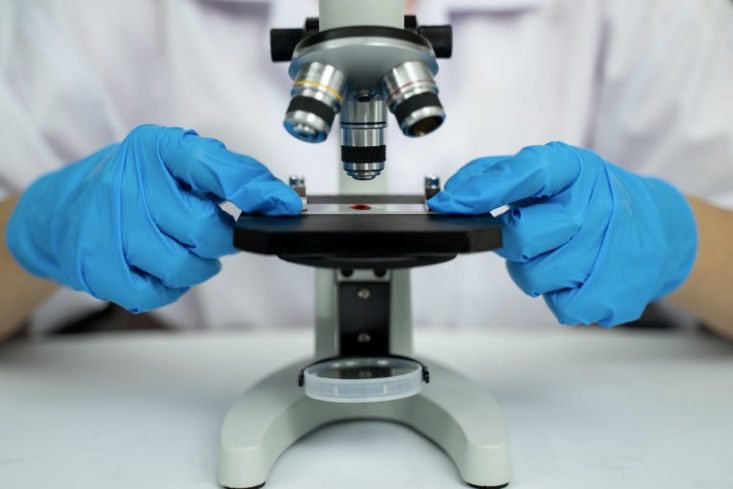 [Speaker Notes: L’enseignant nomme l’objet si les élèves ne le font pas spontanément et les questionne sur sa fonction. 
Qui est cette personne? Que fait-elle? Pourquoi utilise t-elle ce microscope? 
Et nous, dans la vraie vie?]
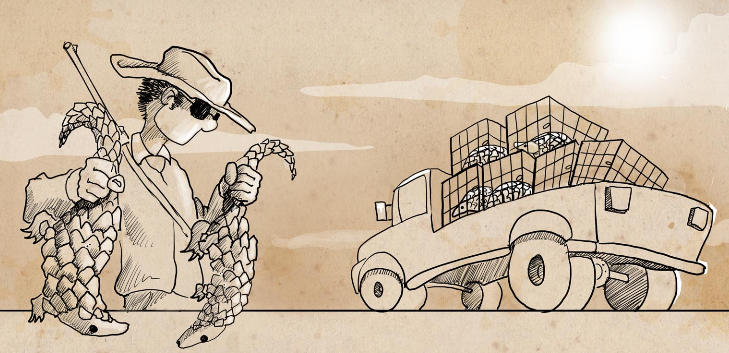 [Speaker Notes: Voici une illustration de l’histoire que je vous raconterai plus tard. 
(Demander aux élèves de décrire cette illustration (les animaux / le personnage :  qui est-il? Que fait-il? Pourquoi fait-il cela? 
 Un chasseur / Un braconnier/ le pangolin)]
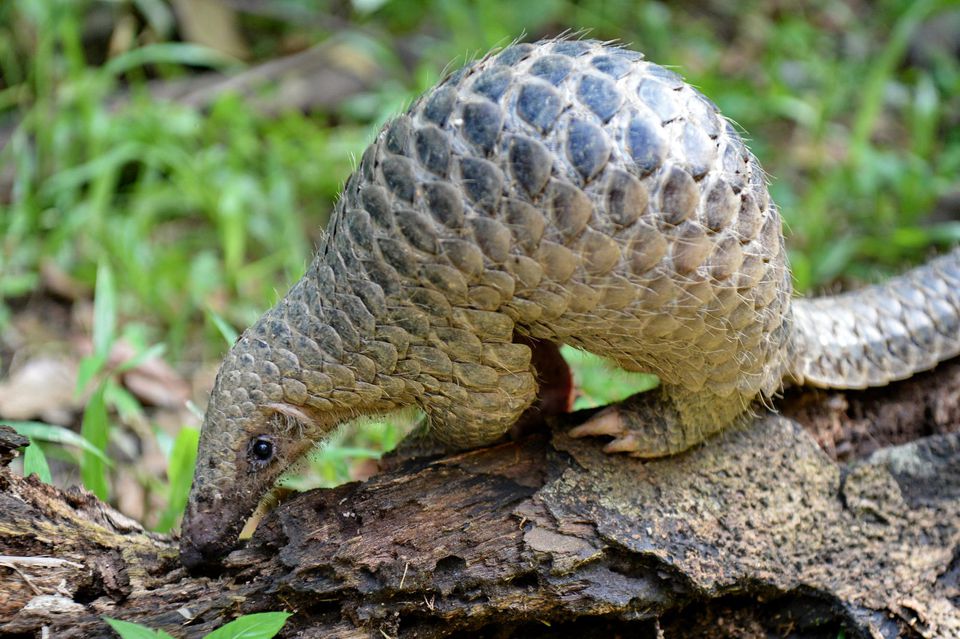 [Speaker Notes: Présentation du pangolin : description (notamment les écailles) . Ressemble t-il à un animal connu des enfants? (Si le fourmilier est cité, cf diapositive suivante)]
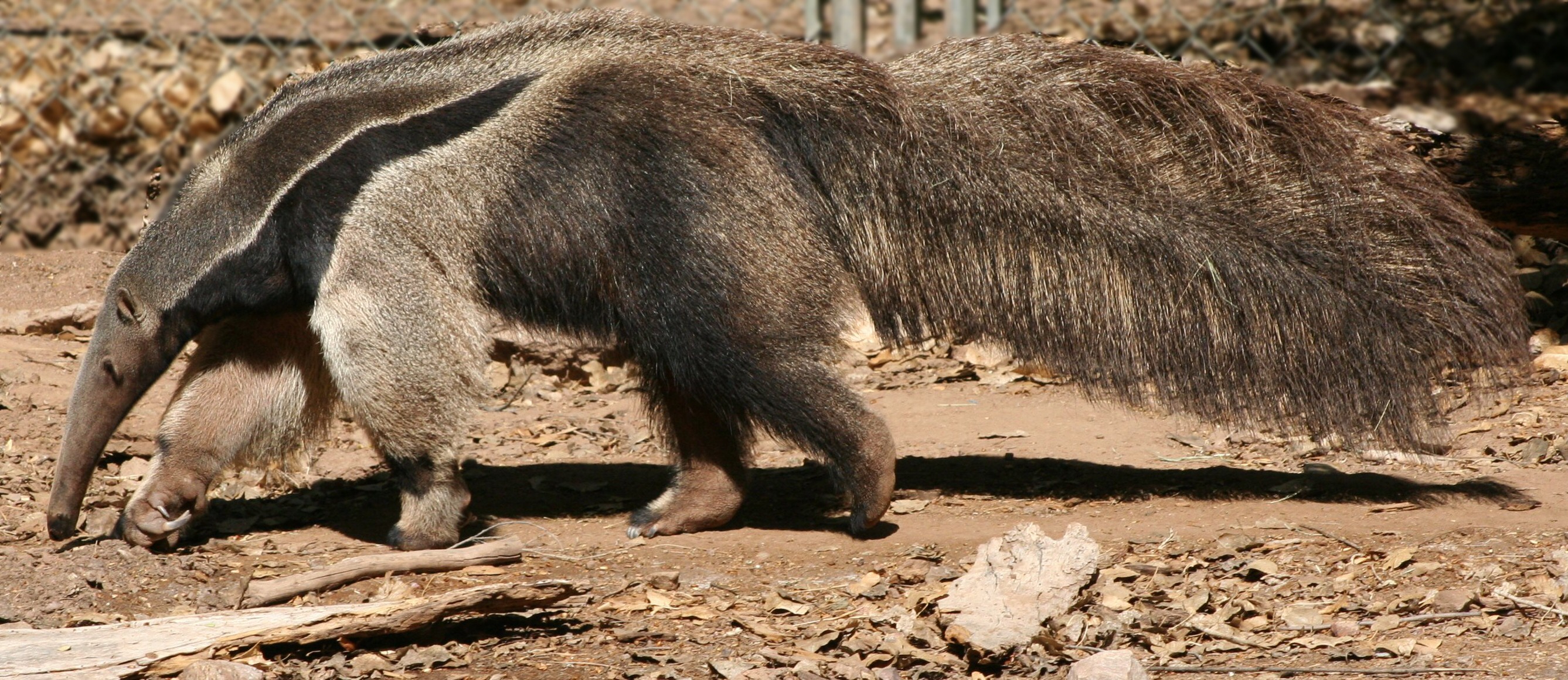 [Speaker Notes: Un fourmilier]
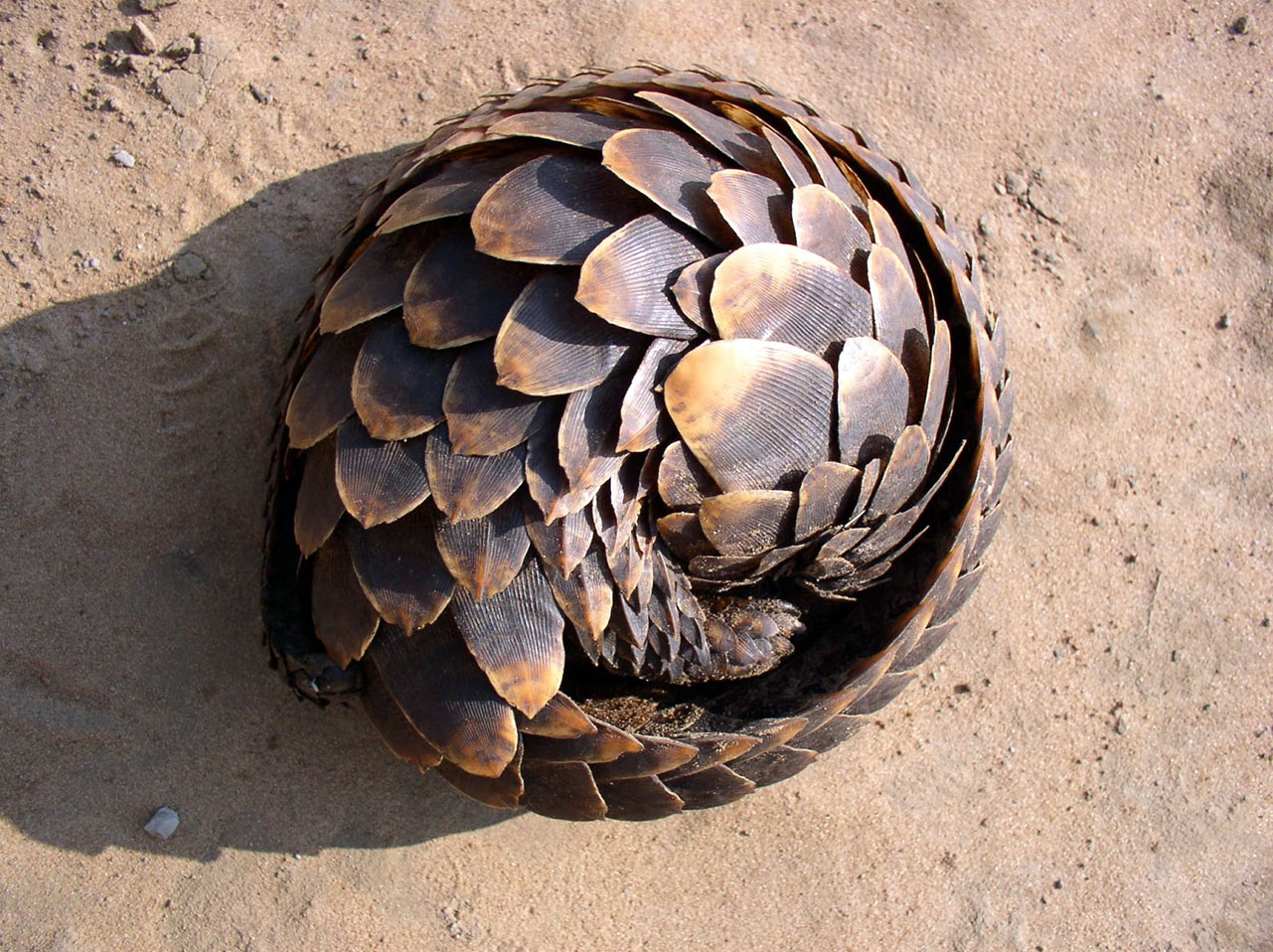 [Speaker Notes: Quand il a peur, qu’il se sent menacé, le pangolin se roule en boule. Il est donc très facile à attraper !]
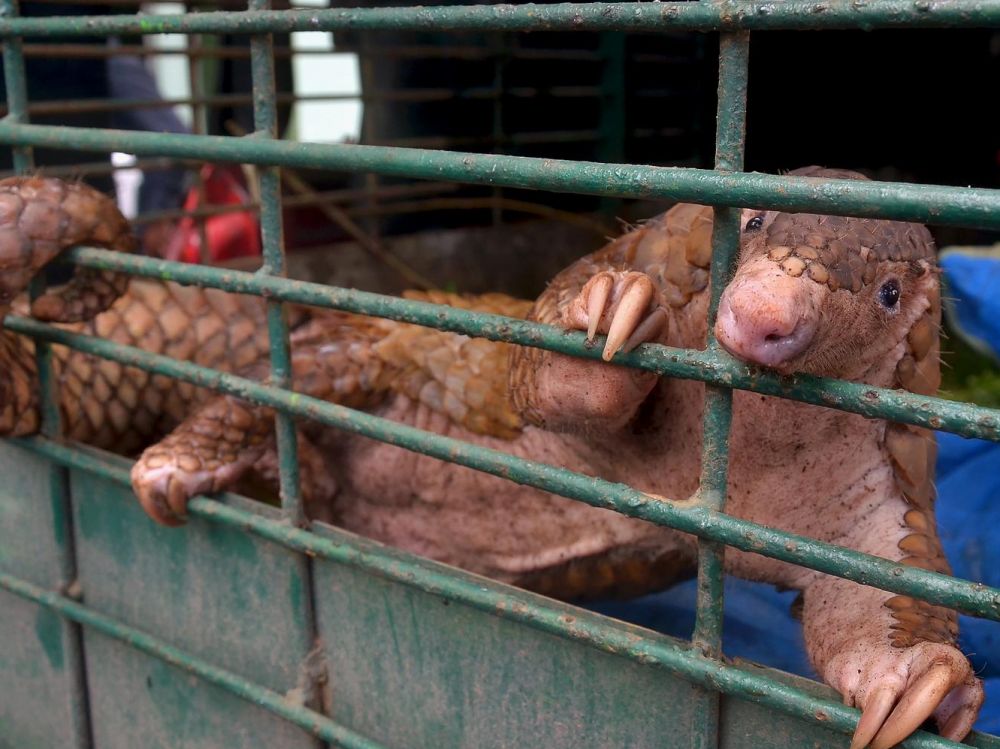 [Speaker Notes: Analogie avec l’illustration de l’album. 
Pourquoi les braconniers capturent-ils des pangolins ? 
(Pour leur viande,  pour leurs écailles)]
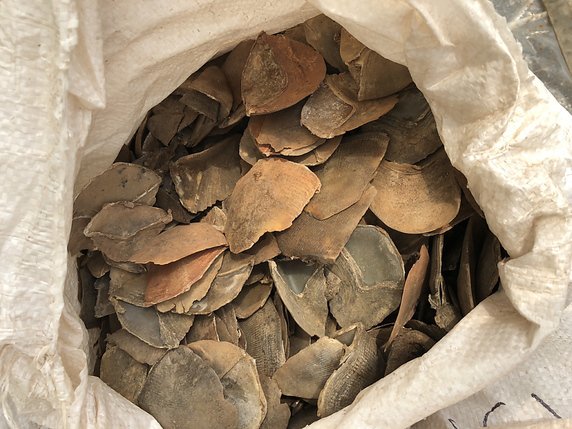 [Speaker Notes: Qu’est ce que c’est? (Des écailles de pangolin) . Elles sont vendues pour fabriquer des médicaments.]
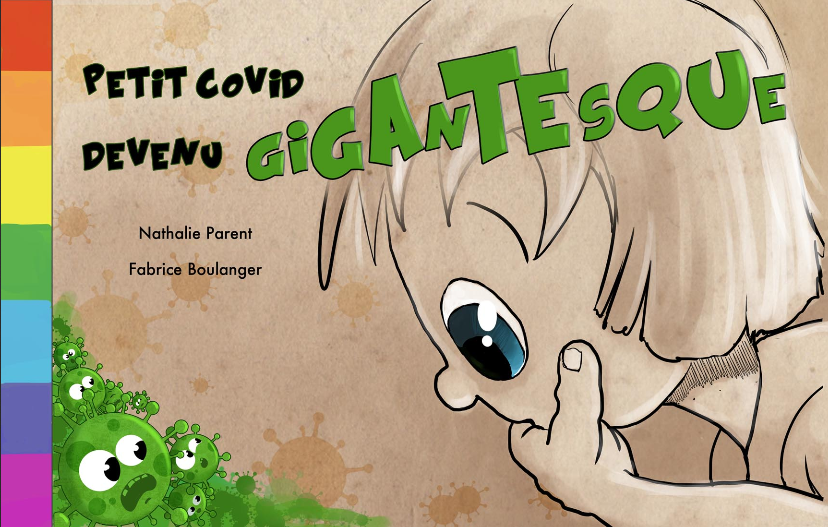 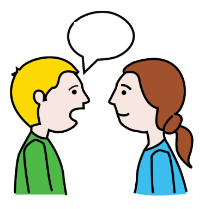 [Speaker Notes: Maintenant que je t’ai expliqué certaines choses, ,je vais pouvoir te raconter une histoire. Attention, je vais la raconter. Ce qui veut dire que je ne vais pas lire . Tu découvriras les illustrations un peu plus tard. Ouvre grandes tes oreilles. 
Cf annexe Version à raconter (cette étape peut être différée à plus tard)]